[Project Title]
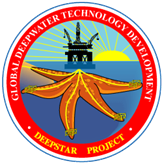 Project Overview:
Executive Summary
Development Work Already Completed

Business Case / Impact:
Value Proposition
Value Drivers
Primary Benefit of this work	
A compelling and to the extent possible quantifiable description of the Business need and why DeepStar should invest in the technology / effort / activity. 

Objective:
	Task to be Addressed
	Solutions Provided by Project
	Phase Gated Goals
This will be used to define the extent of the work completed within the project as well as the limits / boundaries.  Define the work required to be done within this project to achieve the Deliverables. Include all sub tasks and divide the projects in stage gates as appropriate and separate out cost and time for each stage.
Insert picture here
Insert a brief description of the picture
Potential Interested Parties: (Name & Company)
[Project Title]
Opportunity Cost to Develop Technology:
A time-line summary of all the activities / actions / major decisions and funding necessary to meet / achieve the Business Case.  Timeline should be overlaid with Technology Development Stages (TDS 1-9) progression with appropriate stage-gates from current state of technology maturity to ultimate and point (Major Capital Project ready / Commercialization / Standard / etc.)  
a)Clear statement of where the technology stands today (TDS) and summary of any related work on the topic.
b)Clear statement of what the project will do to progress the need from current state (TDS) through to commercial solution – or the next identified stage-gate.  Show clear linkage to a DeepStar operator identified challenge / need.
c)Some detail on next step / stage-gate and general summary of remaining activities after successful execution of project.
Impact of Technology:
A compelling and to the extent possible quantifiable description of the Business need and why DeepStar should invest in the technology / effort / activity.  
a)One liner summary of overall opportunity / need
b)REFERENCE Case:  What will happen (or won’t happen) if the proposed work is not done
c)INVESTMENT Case: What will happen (or won’t happen) if the proposed work is done
d)PROJECT value: Difference between the above 2 cases
e)List of assumptions for the above and discussion on any alternate solutions considered
As mentioned above Business Case that can be shared amongst multiple operators and members. (Size of the prize)
Global Technology Impact: Preliminary Data & Case Studies:
This will be used to define the extent of the work completed within the project as well as the limits / boundaries.  Define the work required to be done within this project to achieve the Deliverables as detailed as possible.  Include all sub tasks and divide the projects in stage gates as appropriate and separate out cost and time for each stage.
Barriers limiting technology integration:
Project Overview:
Executive Summary
Development Work Already Completed
Business Impact:
Current Available Technology
Current Supply Chain, Speed to Market
Project Risk:
Budget, Resources, Schedule, Technical